2 «Б» классучитель Никоненкова Залина Рафаиловнавоспитатель ГПД Дьякова Елена Александровна
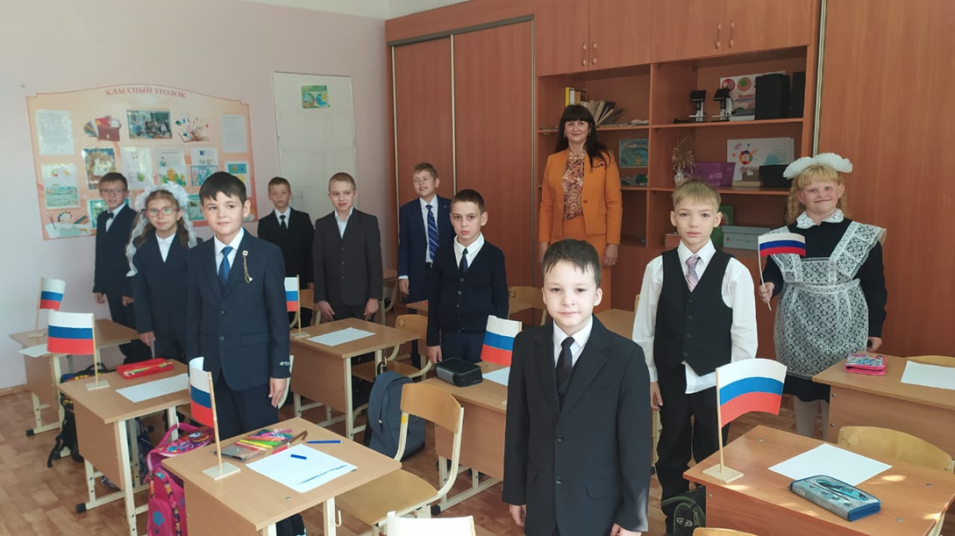 в классе 12 учеников
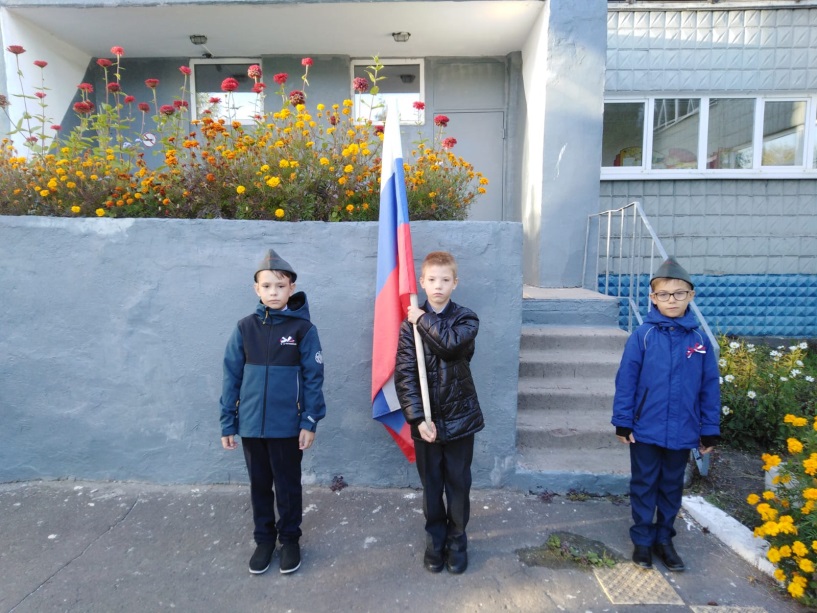 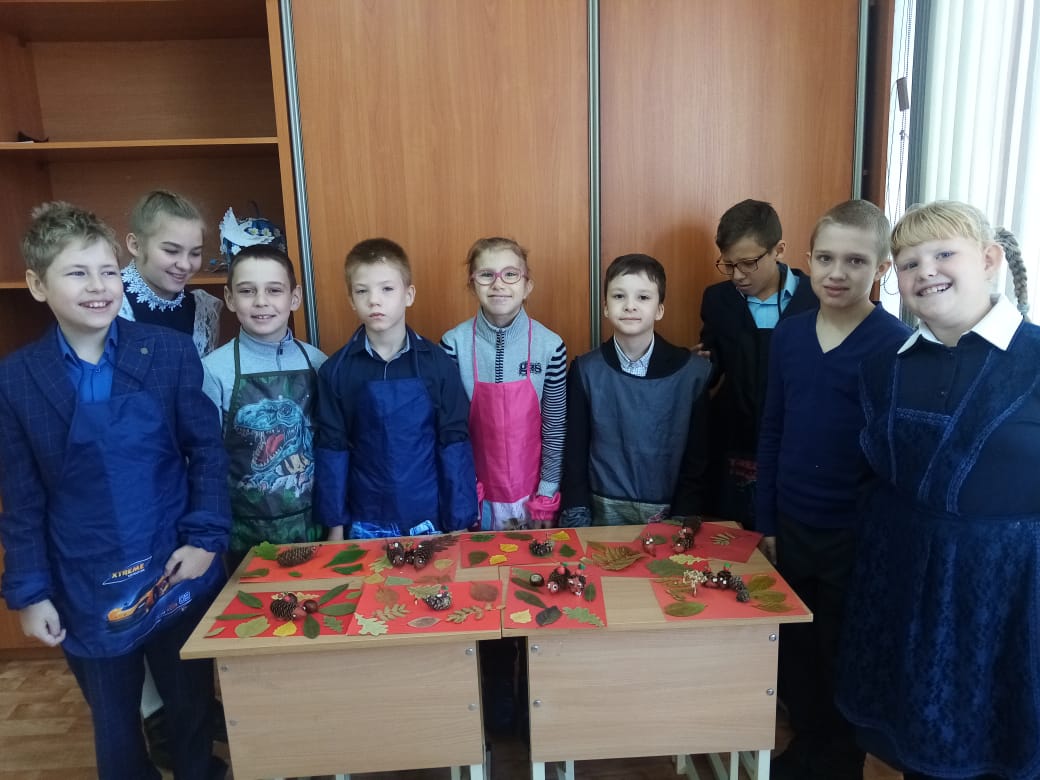 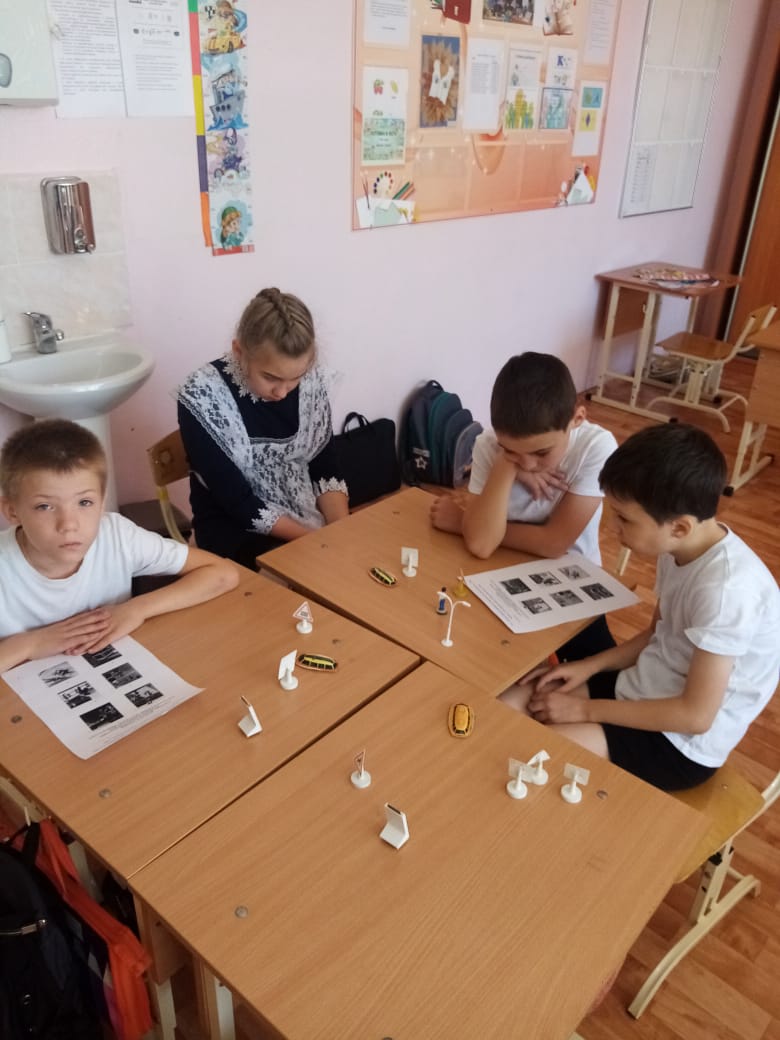 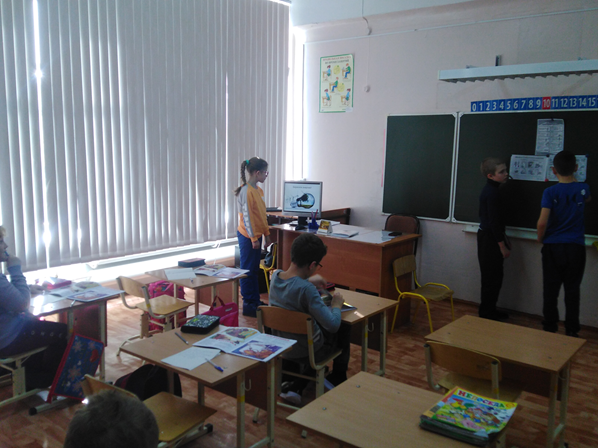 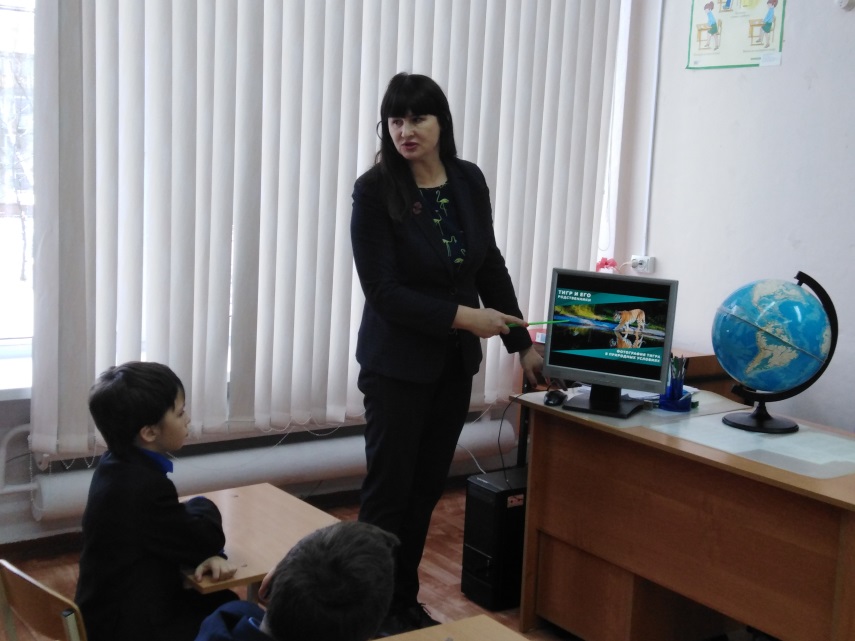 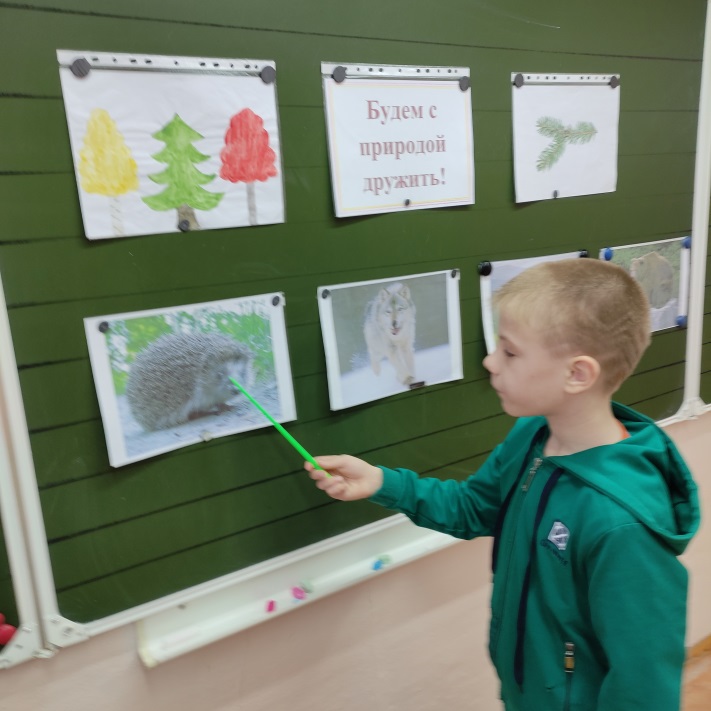 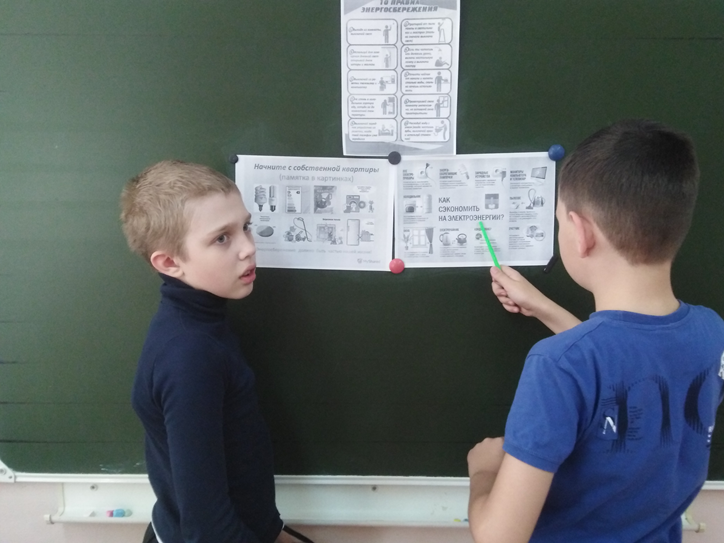